Causal-Consistent Reversibility in a Tuple-Based Distributed Language
Ivan Lanese
Computer Science Department
University of Bologna/INRIA
Italy
Joint work with Elena Giachino, Claudio Mezzina and Francesco Tiezzi
Reversing different languages
In principle we would like to take any language and automatically build its causal-consistent reversible extension
Not trivial
Try from Phillips et al. [FoSSaCS 2006] very limited
Less ambitious: understand the interplay between causal-consistent reversibility and various constructs and language features
We put our techniques at work on a language featuring some constructs not considered in past works
Map of the talk
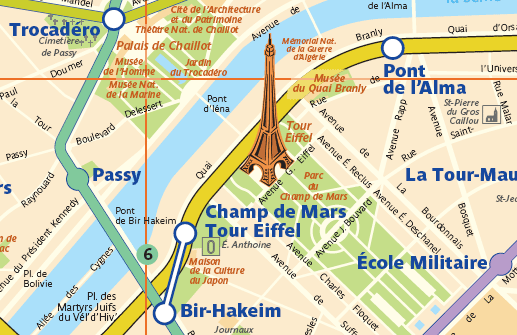 Klaim
Uncontrolled reversibility
The roll operator
Conclusions
Map of the talk
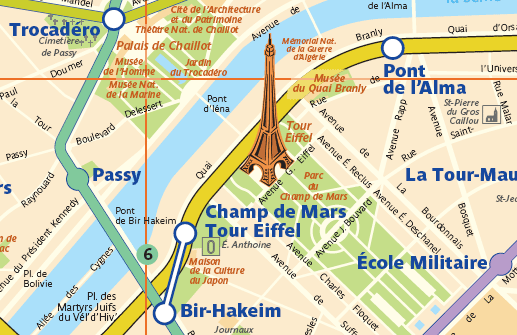 Klaim
Uncontrolled reversibility
The roll operator
Conclusions
Klaim
Coordination language based on distributed tuple spaces
Linda operations for creating and accessing tuples
Tuples accessed by pattern matching
Klaim nets composed by distributed nodes containing processes and data (tuples)
We consider a subset of Klaim called μKlaim
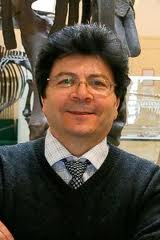 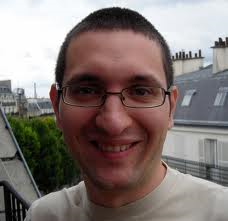 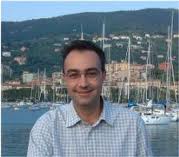 μKlaim syntax
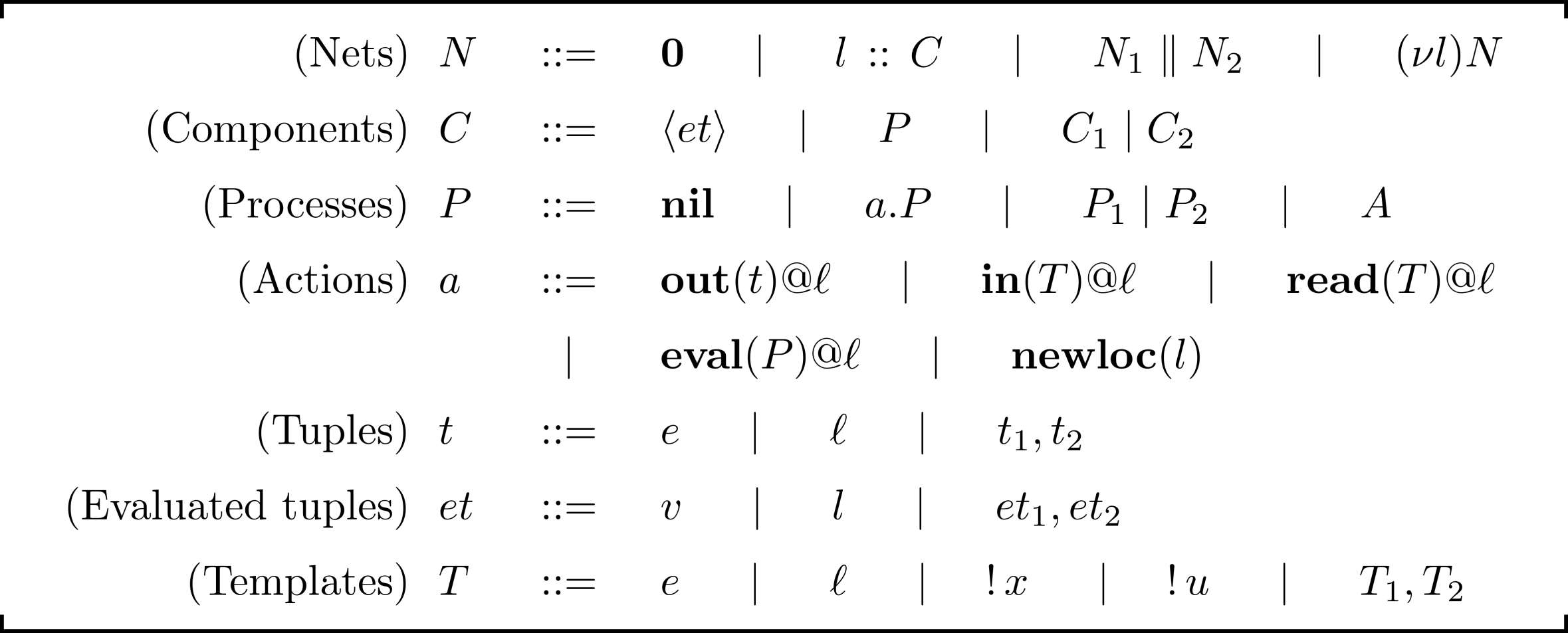 μKlaim semantics
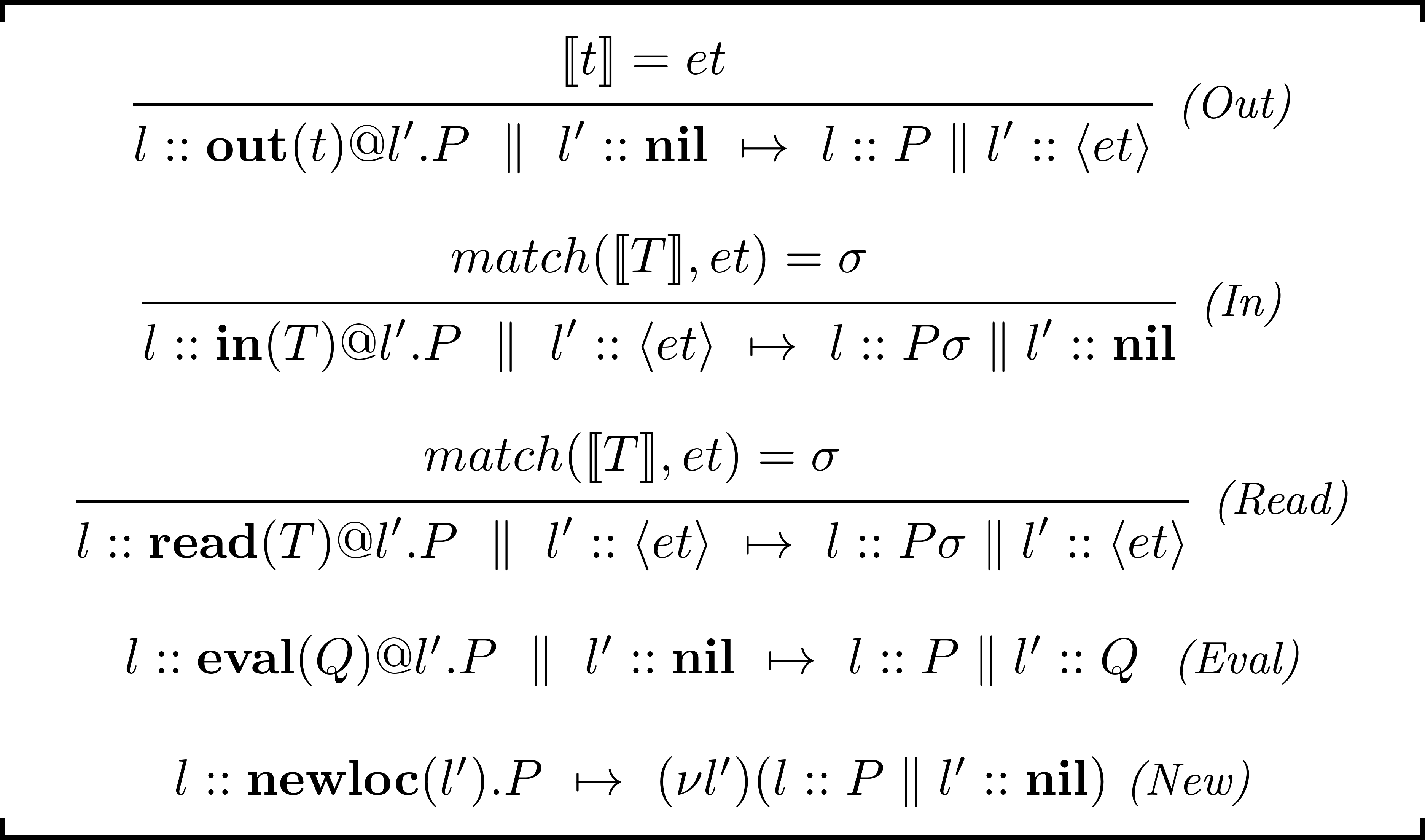 Map of the talk
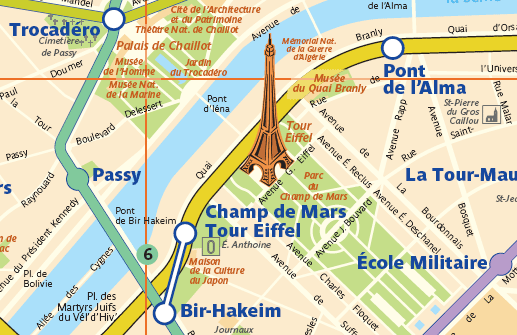 Klaim
Uncontrolled reversibility
The roll operator
Conclusions
Making μKlaim reversible
We want to apply the technique used for HOπ to μKlaim
We call RμKlaim the resulting language
Some new problems arise
Read dependencies
Two reads on the same tuple should not create dependences
If the out creating the tuple is undone then reads on the tuple should be undone too
Localities
Localities are now resources and establish dependences
To undo a newloc one has to undo all the operations on the created locality
RμKlaim syntax
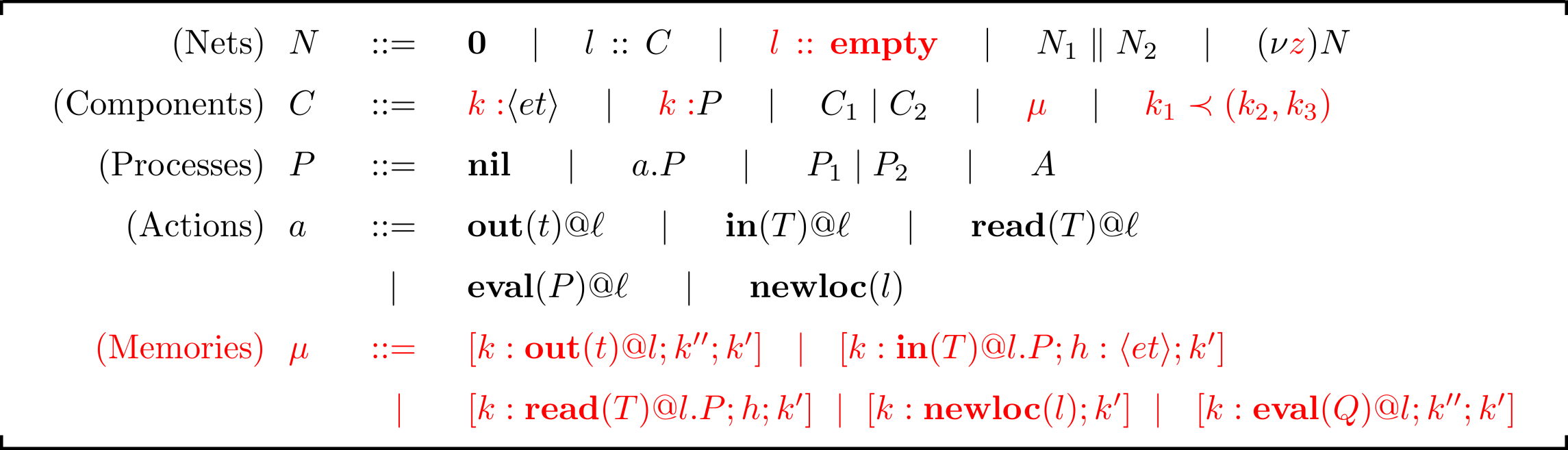 RμKlaim semantics – tuple operators
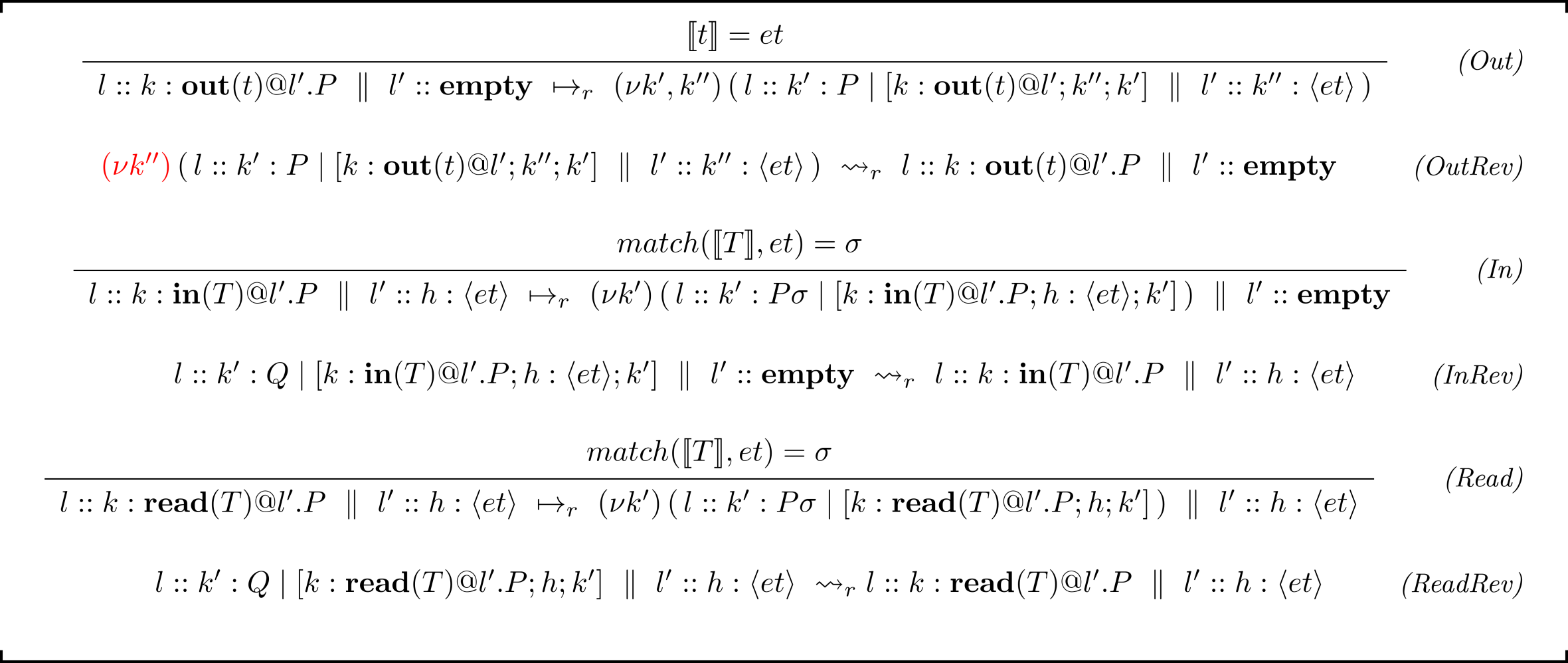 RμKlaim semantics – distribution operators
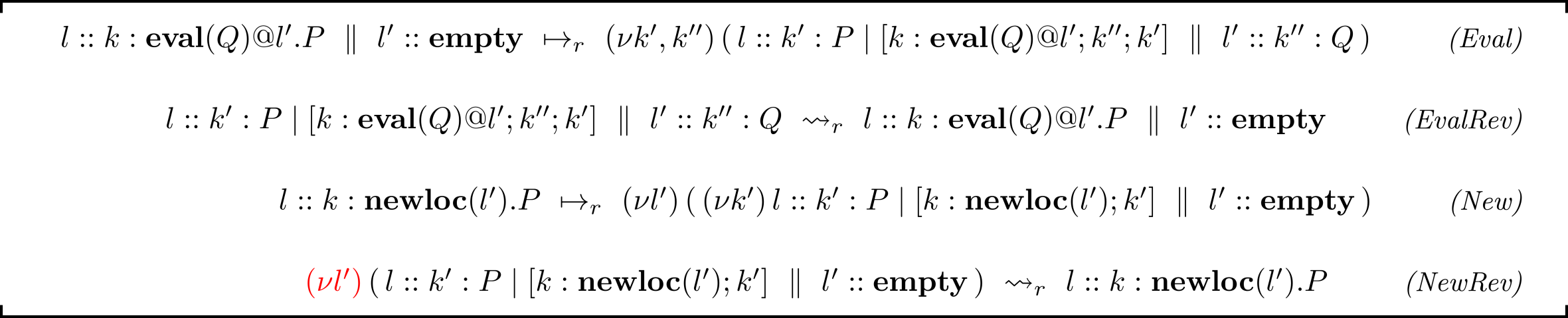 Example
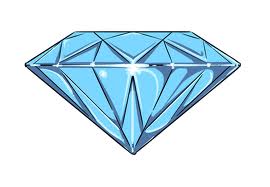 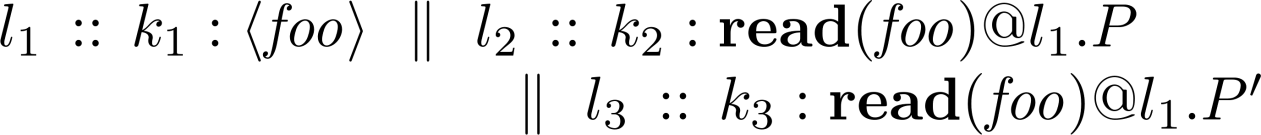 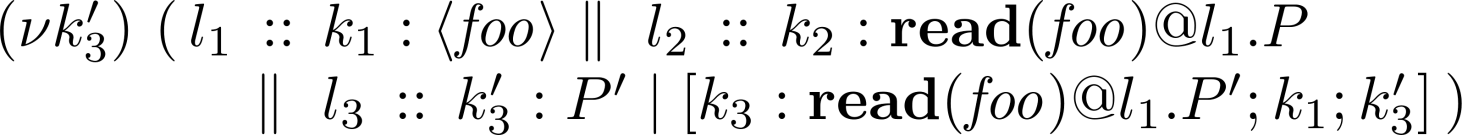 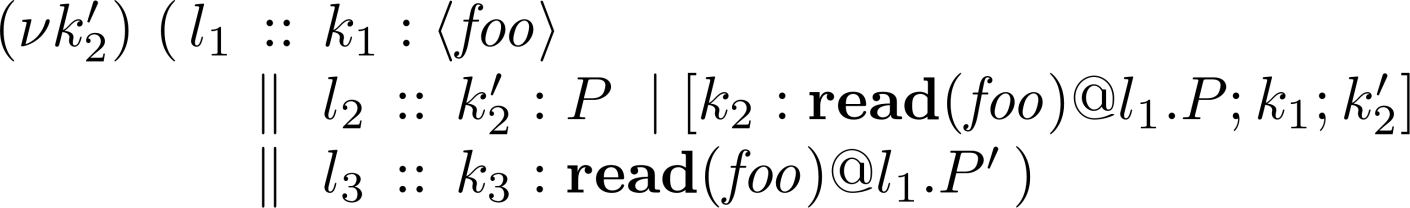 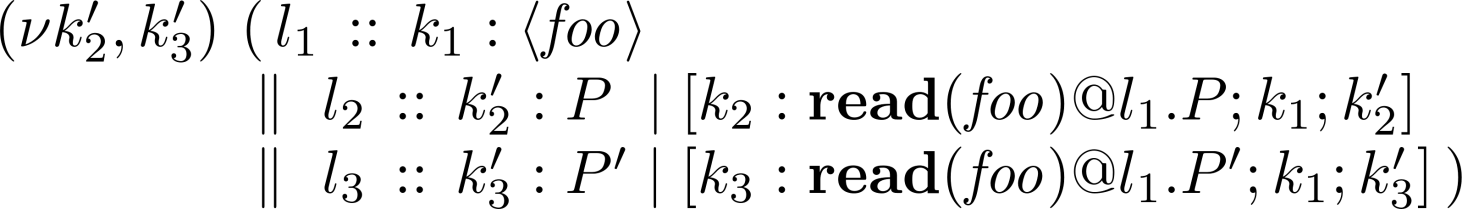 Properties
The forward semantics of RμKlaim follows the semantics of μKlaim
The Loop Lemma holds
RμKlaim is causally consistent
Concurrency in RμKlaim
Two transitions are concurrent unless 
They use the same resource
At least one transition does not use it in read-only modality
Resources defined by function λ on memories




Read uses the tuple in read-only modality
All primitives but newloc use the locality name in read-only modality
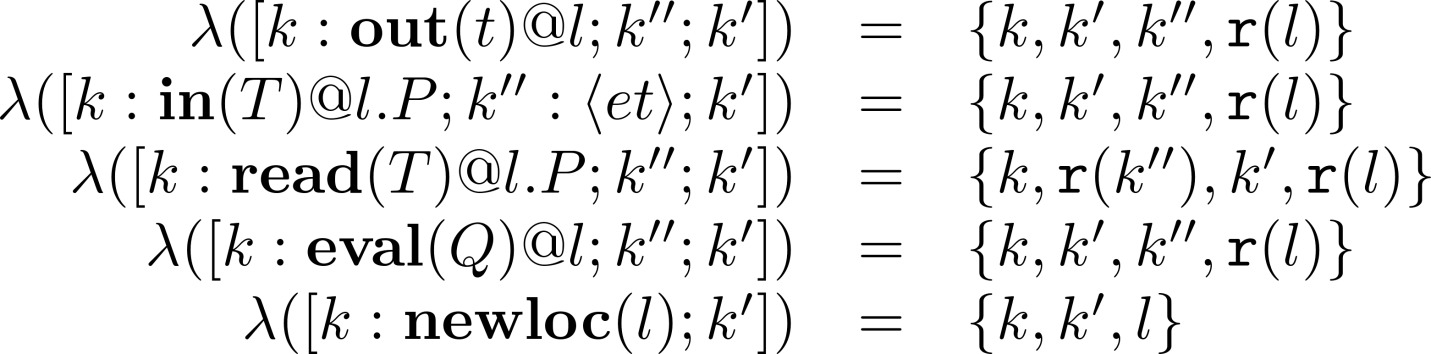 Map of the talk
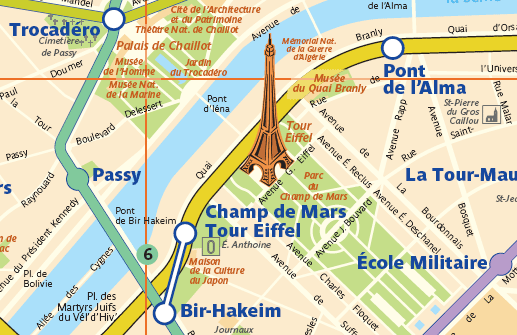 Klaim
Uncontrolled reversibility
The roll operator
Conclusions
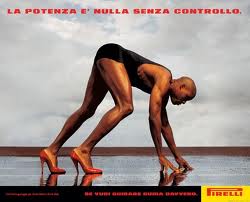 Controlling reversibility
Uncontrolled reversibility is not suitable for programming
We use reversibility to define a roll operator 
To undo a given past action 
And all its consequences
We call CRμKlaim the extension of μKlaim with roll
CRμKlaim syntax
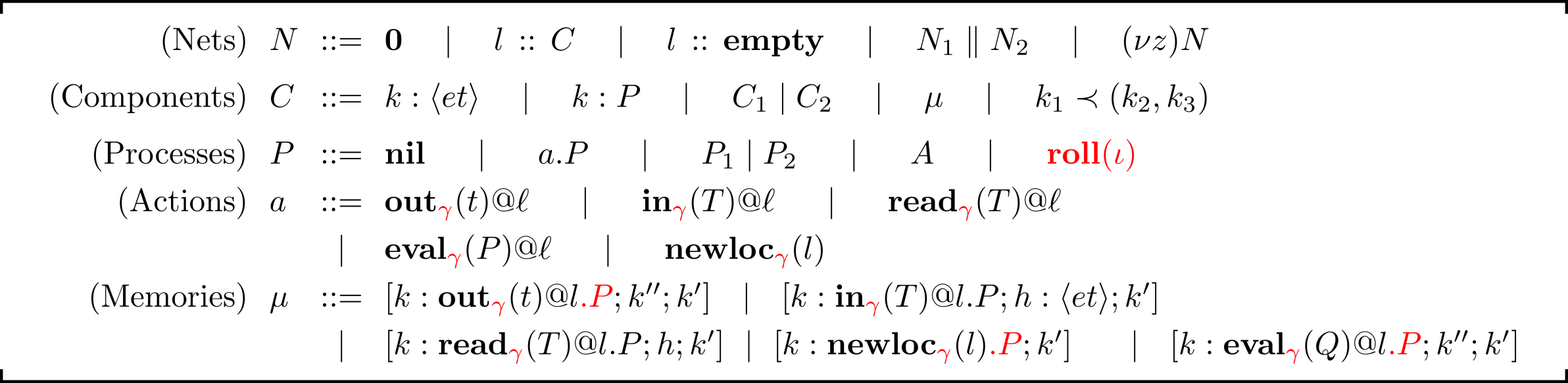 Example
From

We get


When we undo the out we need to restore the in
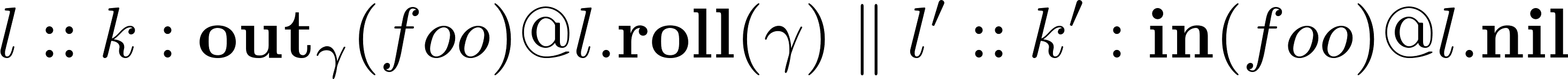 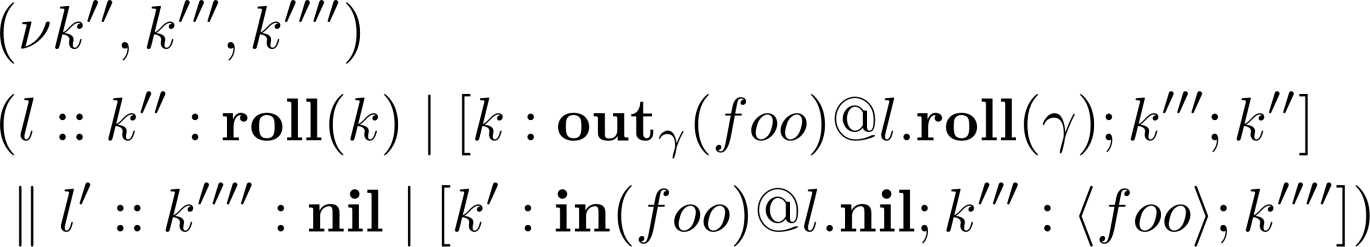 CRμKlaim semantics
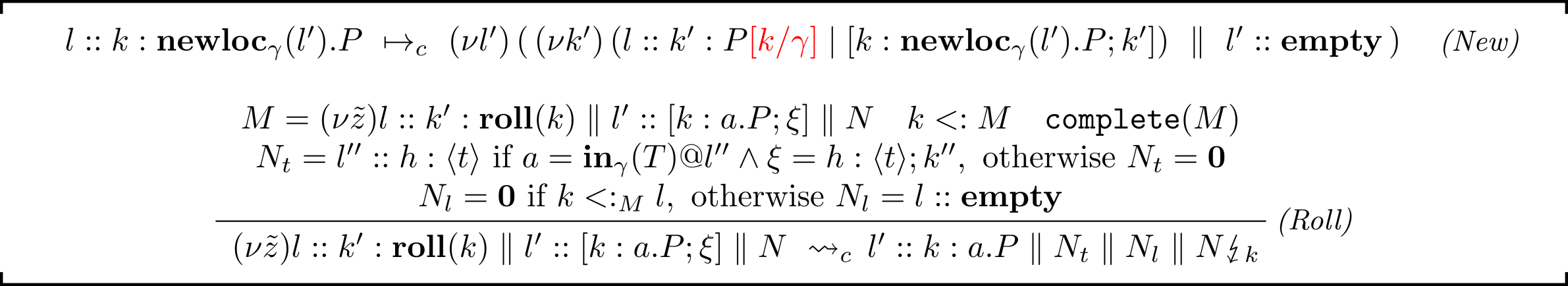 M is complete and depends on k
Nt: if the undone action is an in I should release the tuple 
Nl: I should not consume the roll locality, unless created by the undone computation
N      : resources consumed by the computation should be released
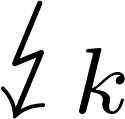 Results
CRμKlaim is a controlled version of RμKlaim
It inherits all its properties
Map of the talk
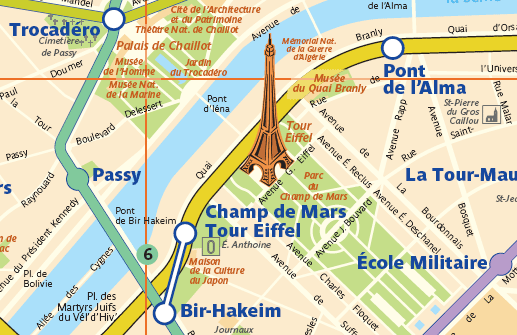 Klaim
Uncontrolled reversibility
The roll operator
Conclusions
Summary
We defined uncontrolled and controlled causal-consistent reversibility for μKlaim
Two main features taken into account
Read dependences
Localities
Future work
Part of HOπ theory not yet transported to μKlaim
Behavioral theory
Alternatives
Encoding of the reversible language in the basic one
Would allow to exploit Klaim implementations
Low-level controlled semantics
The killer application may be in the field of STM
Relation between 
Definition of concurrent transitions in uncontrolled reversibility
The causality relation used in controlled reversibility
End of talk
Thanks!
Questions?